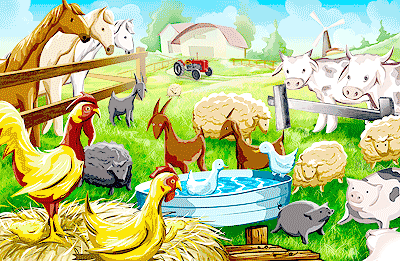 Домашние животные
и их детеныши.
Мордочка усатая,
Шубка полосатая,
Часто умывается,
А с водой не знается.
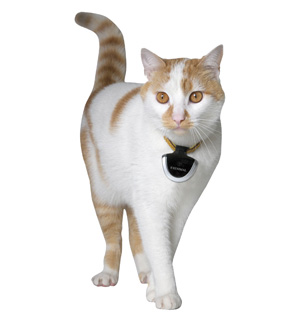 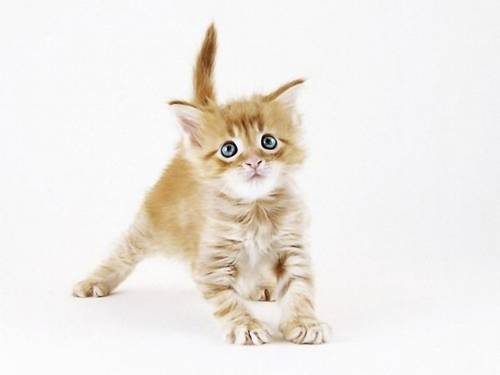 Как называют ее детеныша?
В дом чужого не пущу,
Без хозяина грущу.
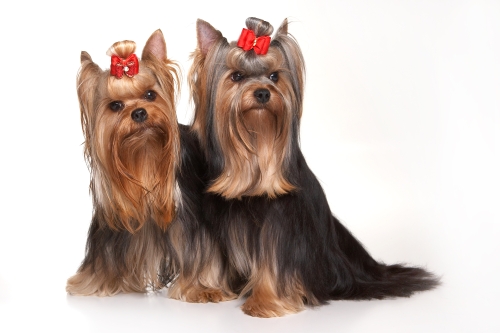 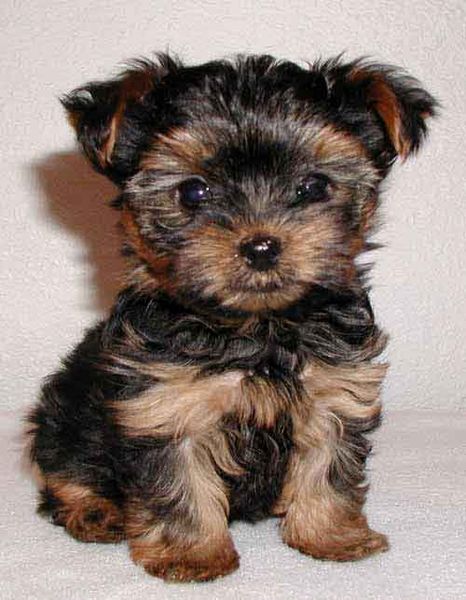 Как называют детеныша?
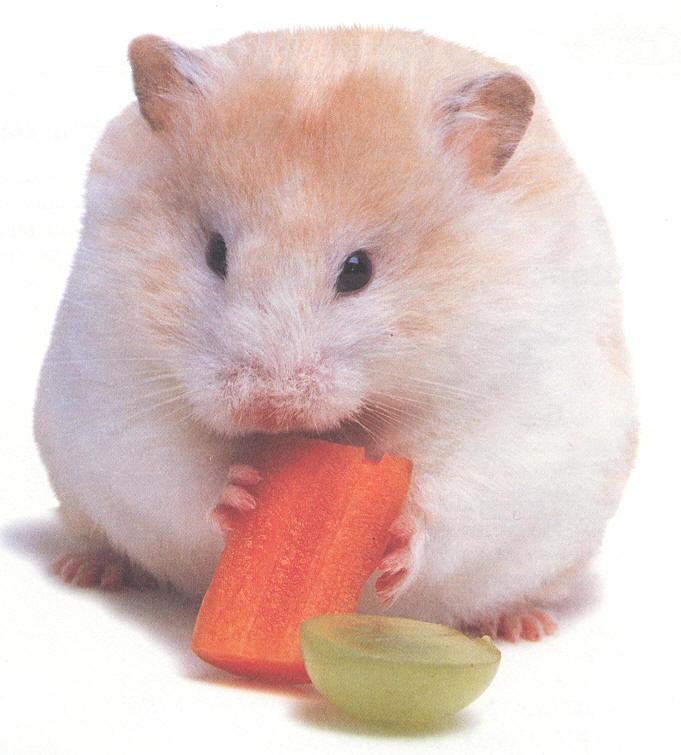 Я устраиваюсь ловко:
У меня  с собой кладовка.
Где кладовка?
За щекой!
Вот я хитренький какой!
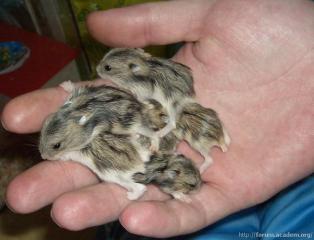 Как называют детеныша?
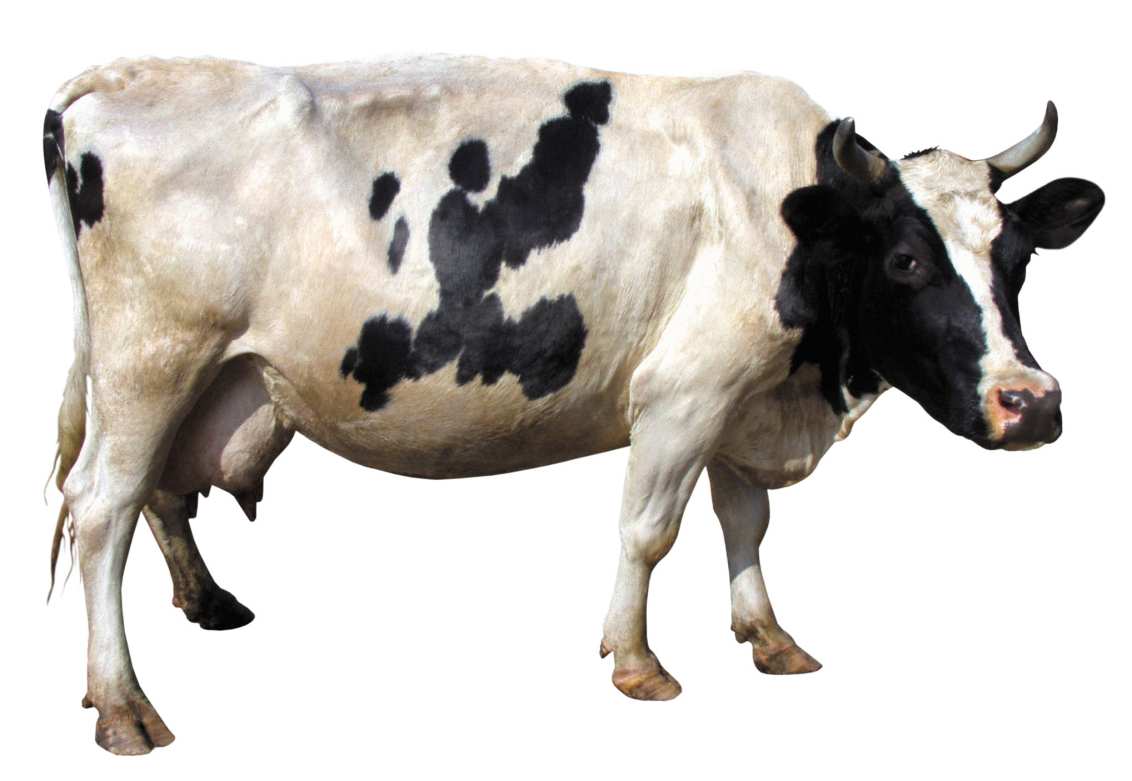 Посреди двора
Стоит копна:
Спереди вилы,
Сзади - метла.
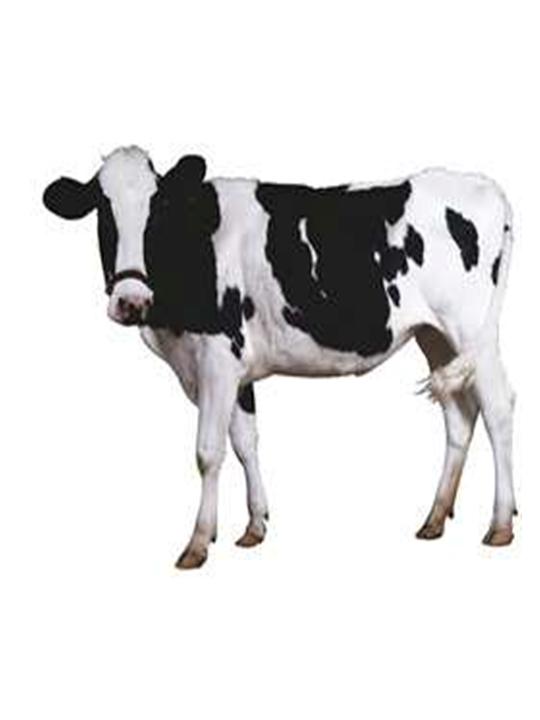 Как называют детеныша?
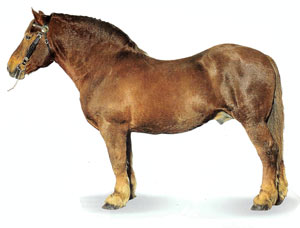 Я копытами стучу, стучу.
Я скачу, скачу.
Грива вьется на ветру.
Кто это?
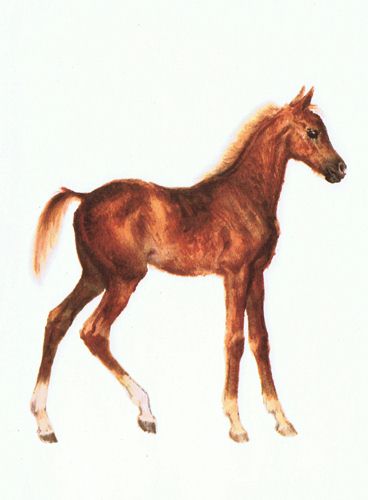 Как называют детеныша?
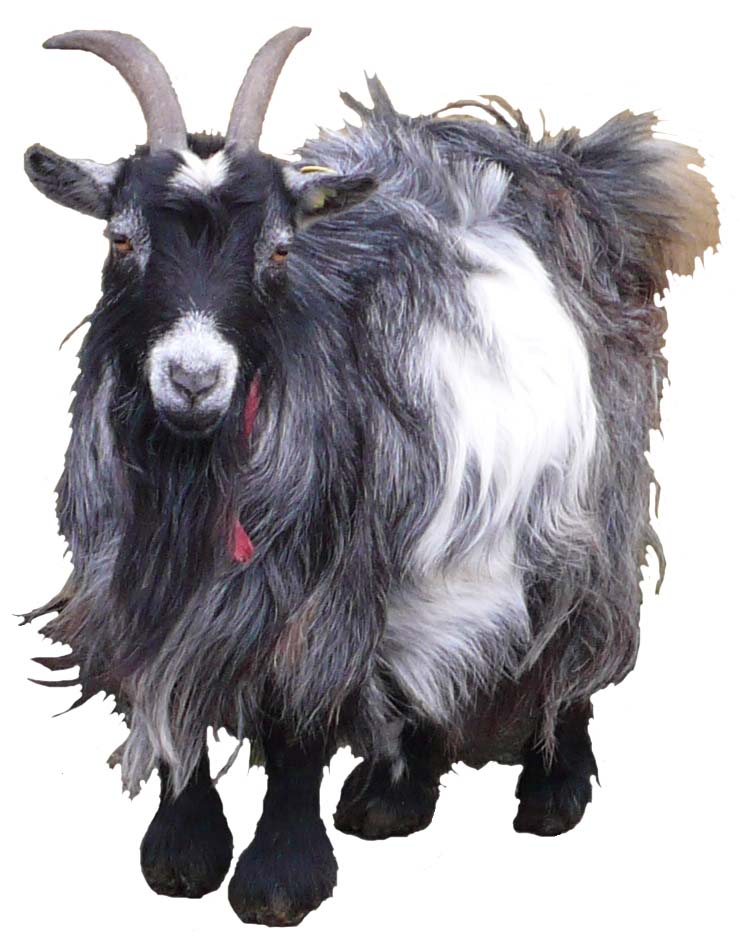 Идет, идет, бородой трясет,
Травки просит:
« Ме-ме-ме, дай-ка травки мне –е-е».
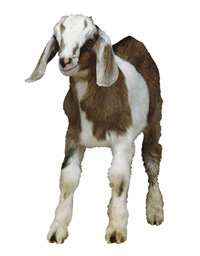 Как называют детеныша?
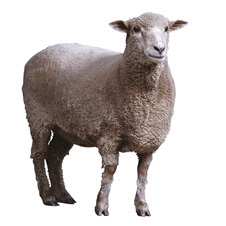 По горам, по долам
Ходит шуба, да кафтан
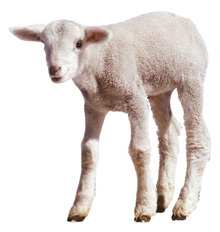 Как называют детеныша?
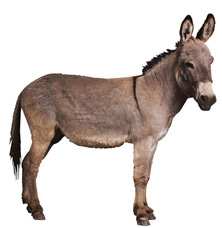 Сер, да не волк,
Длинноух, да не заяц, 
С копытами, да не лошадь?


У осла не может быть
детеныша. Он гибрид
лошади и мула. Он не детоспособный.
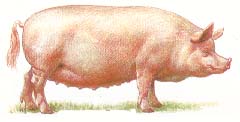 Вместо хвостика – крючок,
Вместо носа – пятачок,
Пятачок дырявый,
А крючок вертлявый.
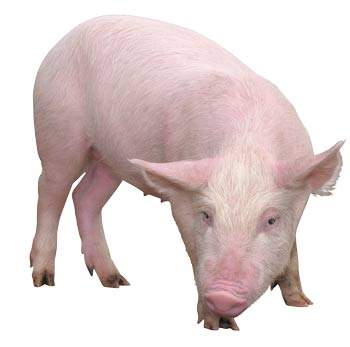 Как называют детеныша?
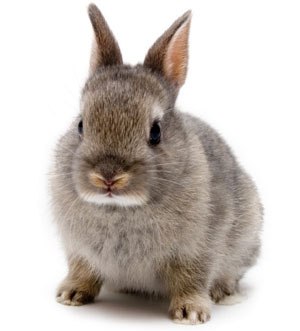 Комочек пуха, длинное ухо, Прыгает ловко, любит морковку.
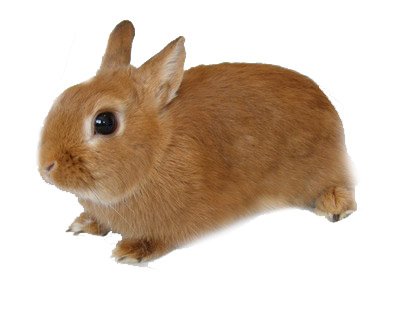 Как называют детеныша?
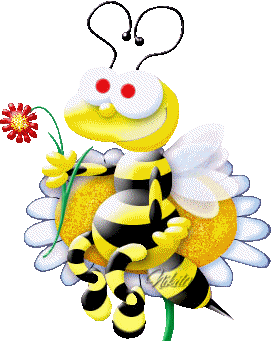 КОНЕЦ.